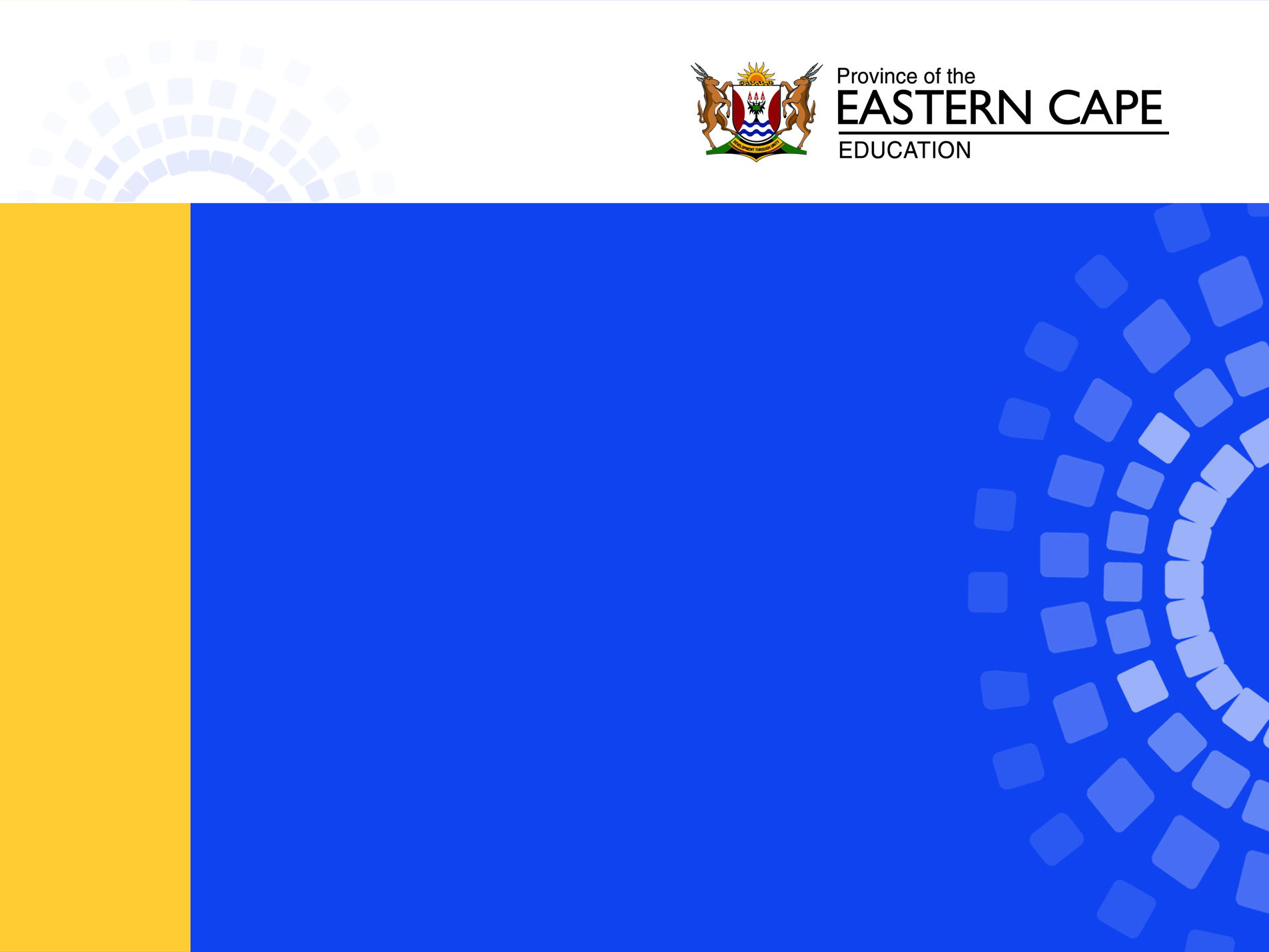 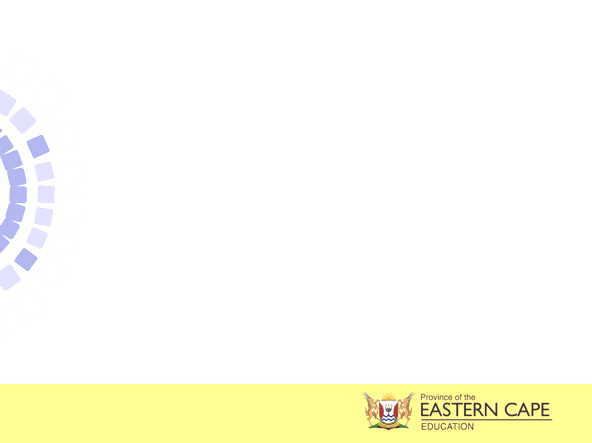 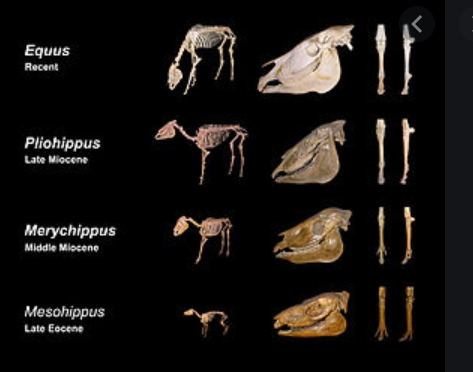 INTRODUCTION TO EVOLUTION, EVIDENCE OF EVOLUTION & VARIATION
PRESENTER: ZIBOBO T.
SES - CHE
EXAMINATION GUIDELINES
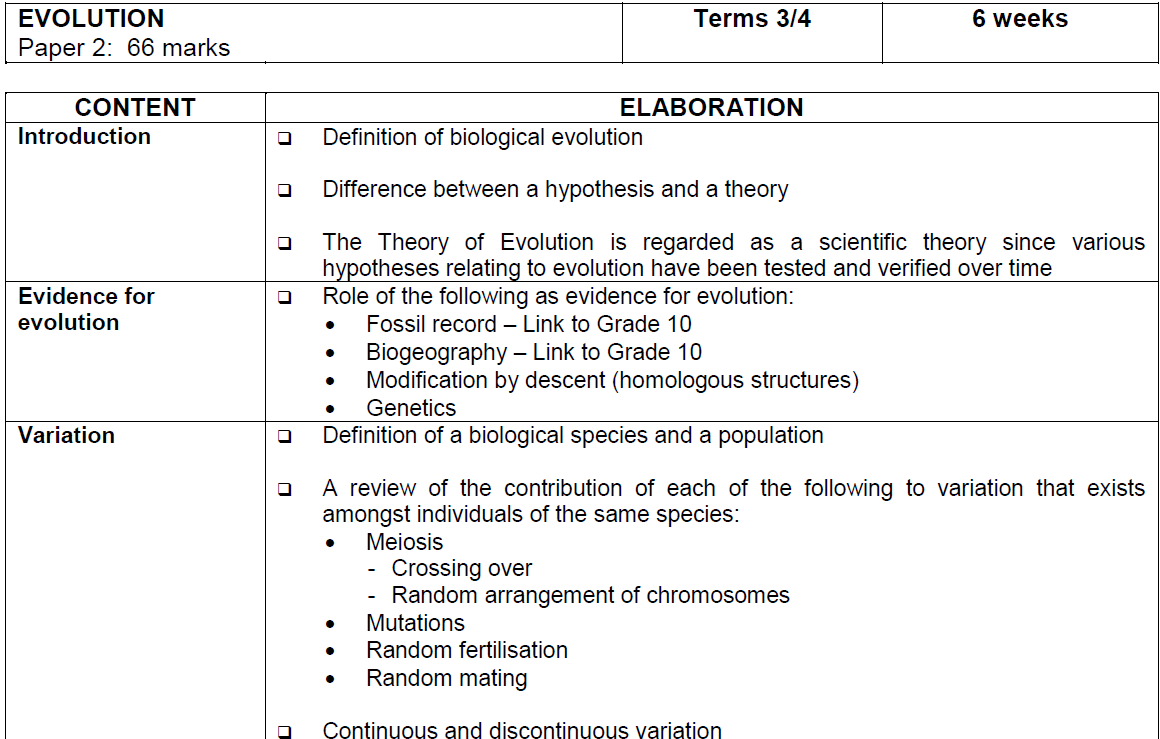 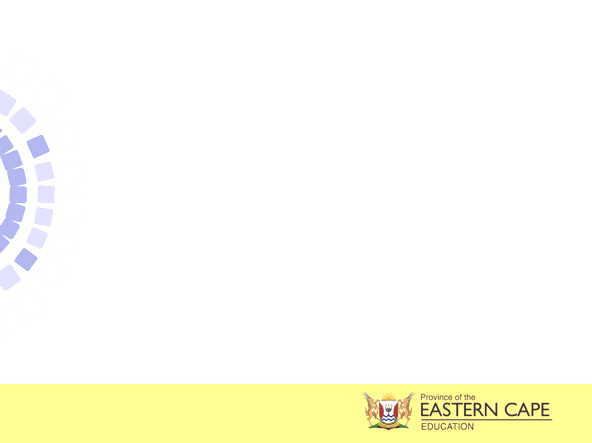 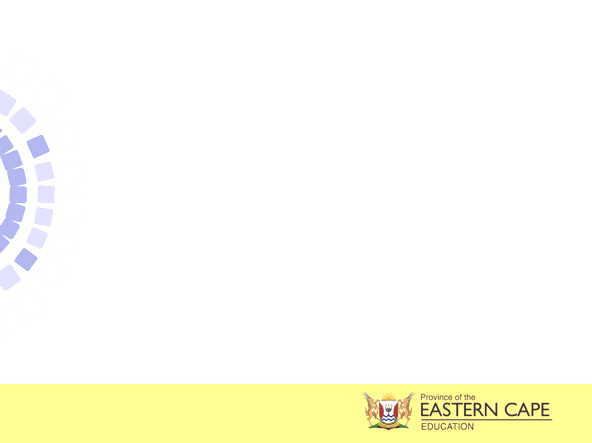 Terminology
Biological evolution
Population
Species
Hypothesis
Theory
Fossils
Paleontology
Biogeography
Homologous structures
Mutation
Continuous & discontinuous variation
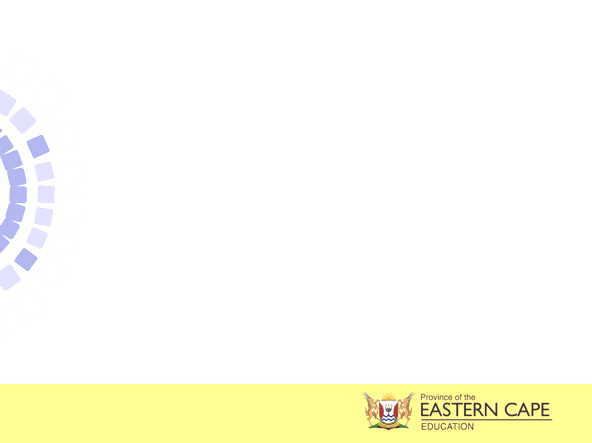 What is evolution?
All things we see today arose from things that existed in the past but they look different because things change over long periods of time
Biological evolution refers to the genetic changes that life forms have undergone over long periods of time.
It leads to the formation of new types of organisms (species)
Biological Evolution means that all present-day forms of life … 
   have descended from, and are related to, those that  lived in the past
may look different because they became modified from one   
      generation to another
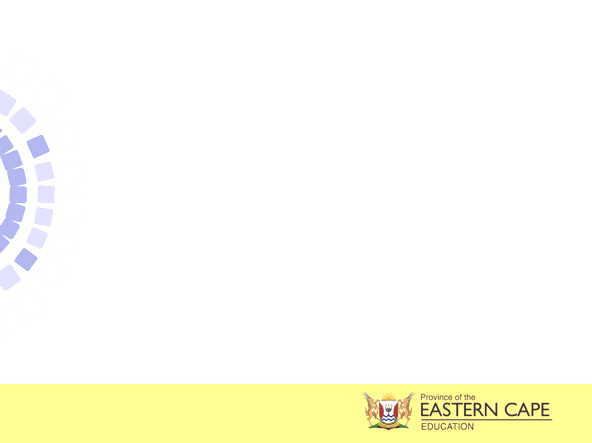 DIFFERENCE BETWEEN HYPOTHESIS AND A THEORY
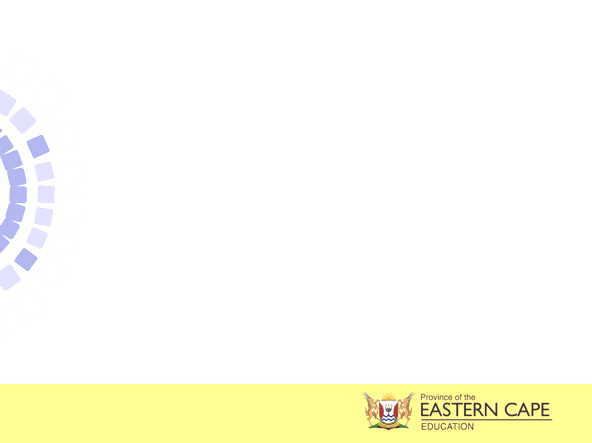 DIFFERENCE BETWEEN HYPOTHESIS AND A THEORY
Evidence of evolution
Evolution is a scientific theory: various hypotheses relating to evolution have been tested and verified over time, e.g. Oparin-Haldane hypothesis tested by Miller & Urey; Out of Africa hypothesis, etc.

Evidence of evolution is from the following studies:
Fossil record (Paleontology)
Biogeography
Comparative anatomy/ modification by descent (homologous structures)
Genetics
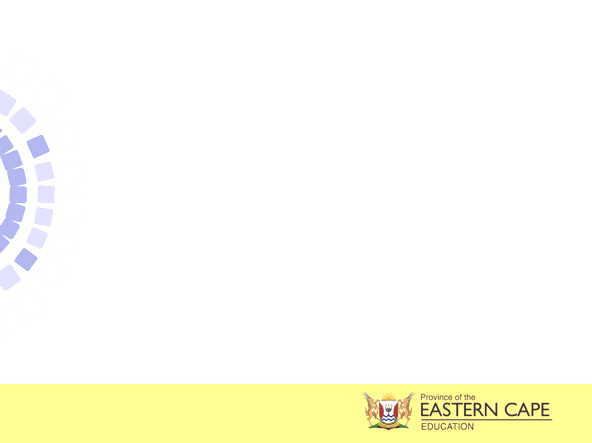 FOSSIL RECORD
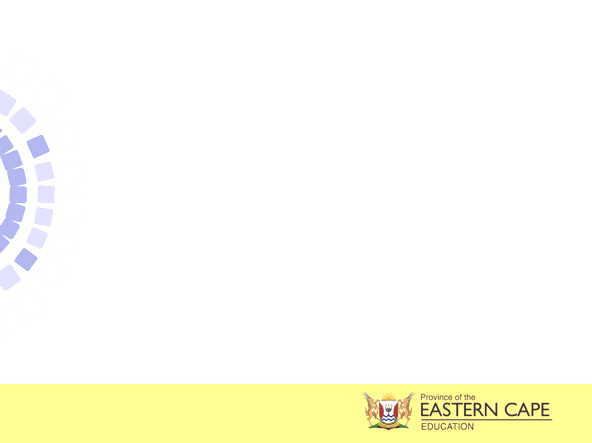 A fossil is the remains of past life forms (plant or animal) embedded in rock and preserved in petrified form
The study of fossils is known as Paleontology
Dating techniques assist in placing the fossils discovered in rocks in a chronological sequence 
The interpretation of fossil record help us to understand the patterns of development amongst the species
The overall trend from simpler ancestral forms to more complex forms as you go through the rock succession clearly shows a pattern of evolutionary change over time.
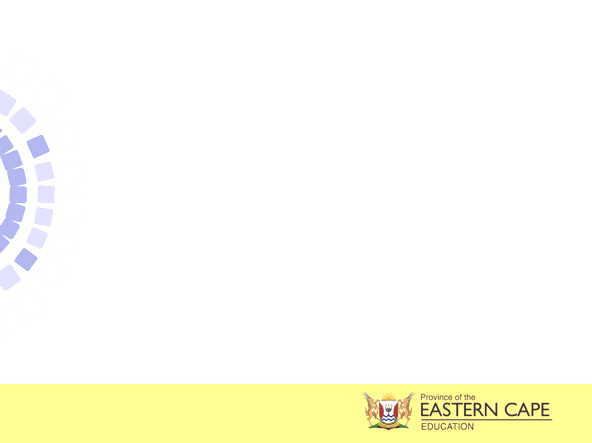 Generally, the oldest sedimentary rocks contain the fossils of simpler, more primitive, forms of life (e.g. bacteria, algae, invertebrates), while fossils of more complex organisms (e.g. flowering plants, mammals) are found in much younger sediments.
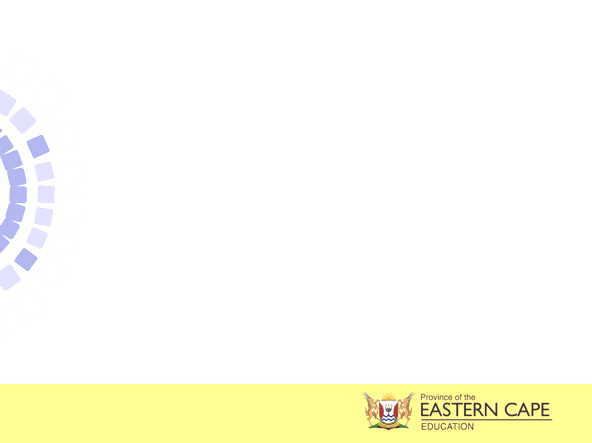 Characteristics of organisms can be determined by studying its fossils
Knowledge of these characteristics allow us to see relationships amongst different organisms
This is represented as a phylogenetic tree
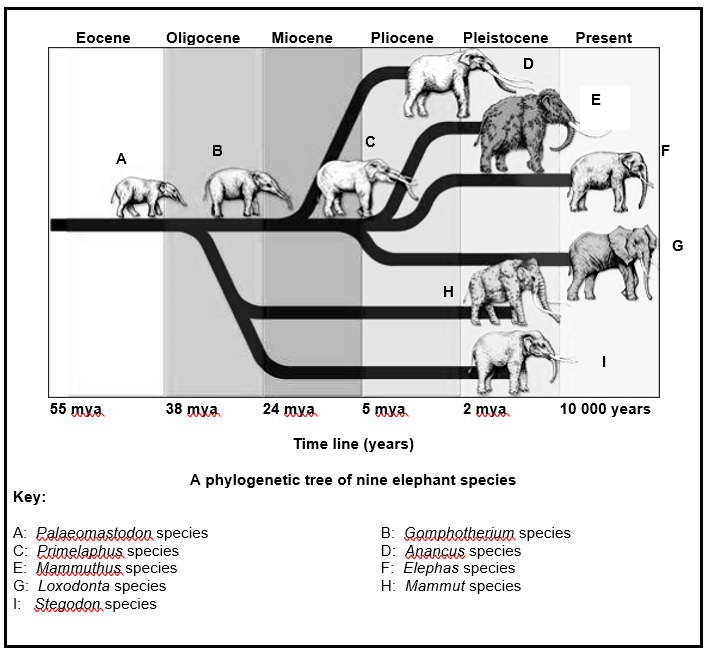 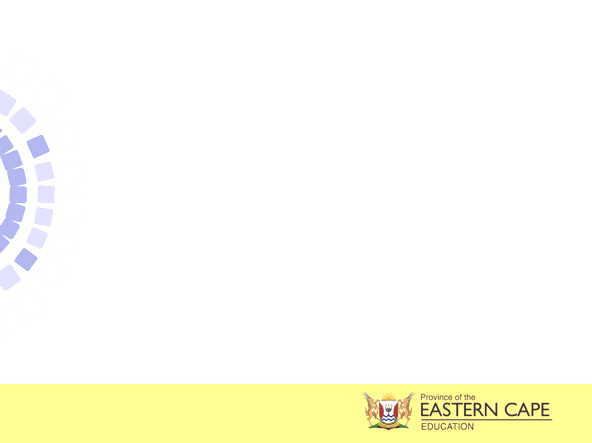 BIOGEOGRAPHY
Biogeography is the study of distribution of living organisms in different parts of the world
Different but closely related species in similar biomes across the world have similar features in adapting to that biome, indicating that they probably developed from a common ancestral species. 
Continents were once joined together and the species shared  common ancestors before spreading to different continents. 
                                                                        When the land split into continents, habitat changes,
                                                                                                                    geographic isolation & extinctions resulted in       
                                                                                                                     evolution of  new species
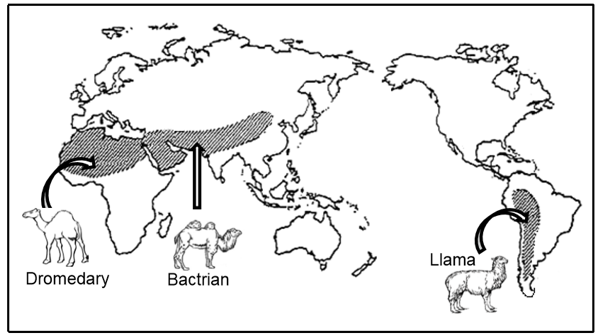 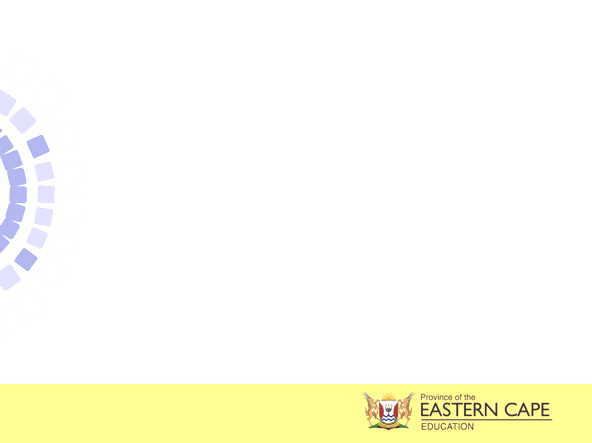 Comparative anatomy / Modification by descent (Homologous structures)
The study of similarities and differences in the anatomy of different organisms is called comparative anatomy
For example the forelimbs of vertebrates such as a bat, a mole and human are different on the outside as they are adapted to function differently but the pattern of bones is very similar and they are called homologous structures
That shows that the vertebrates share a common ancestor
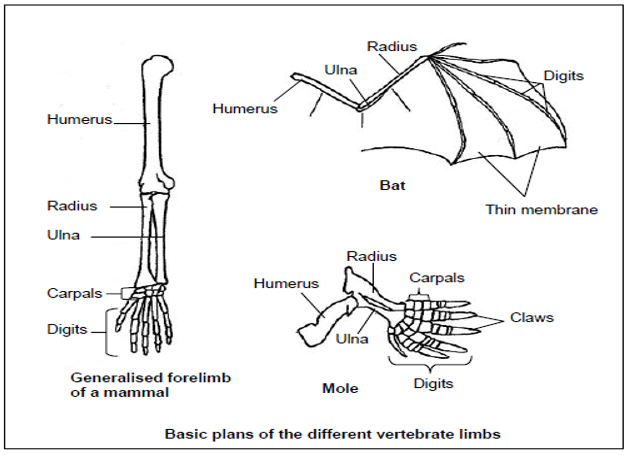 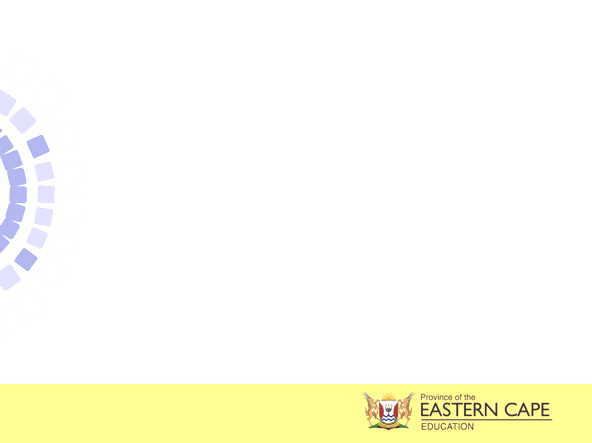 Genetics
The following features show possible common origin of different organisms
Definition of a biological species & a population
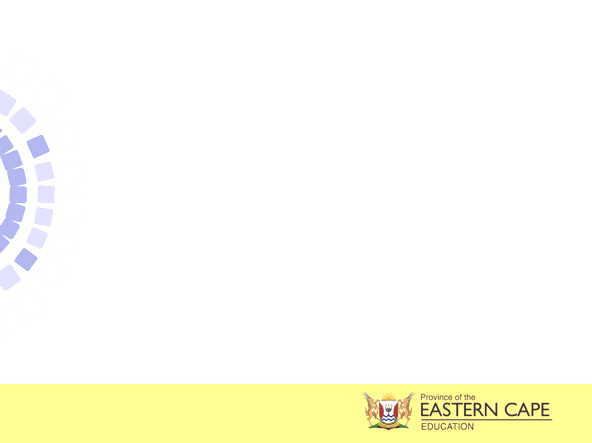 Sources of variation
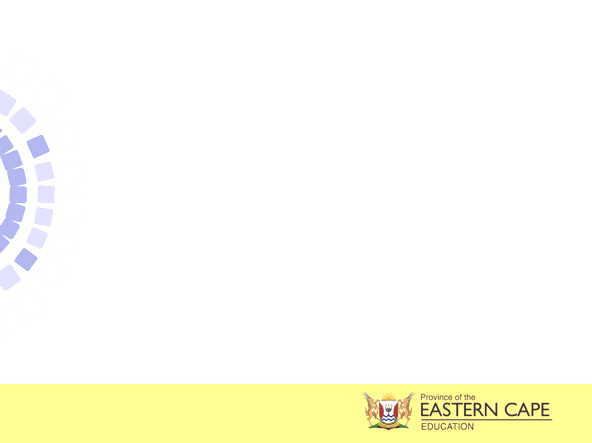 Genotypic and phenotypic differences amongst organisms of the same species (VARIATION) occur as a result of:

  Crossing over during meiosis
	- occurs during prophase I    
           - Homologous chromosomes / chromatids overlap    
	- at points called chiasma    / chiasmata 
	- Genetic material is exchanged    
	- resulting in new combinations of genetic material                      
  Random arrangement of chromosomes during 
       metaphase of meiosis 
	- occurs during metaphase    
	- so that they separate in a random/ independent manner 
	- resulting in new combinations of genetic material
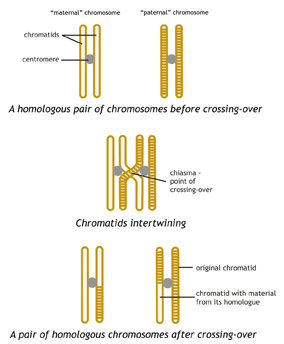 SOURCES OF VARIATION
Random fertilisation of gametes
	- fertilisation of an egg by a sperm cell is a random process
	- and each gamete has its variation of alleles
	- the fusion of genetically different gametes    
	 - results in different combinations of genetic material in offspring
Mutations
	- A change in the structure of a gene occurs as a result of a change  
             in sequence of nitrogen bases in the DNA molecule
          - Chromosomal mutations occur as a result of change in the structure 
             or number of chromosomes 
           - Mutations that occur in sex cells
           - are passed on to the new generations
           - creating new characteristics /changed genotype and phenotype
Random mating
           - occurs when all females are potential 
              mating partners  of all males in 
              a population
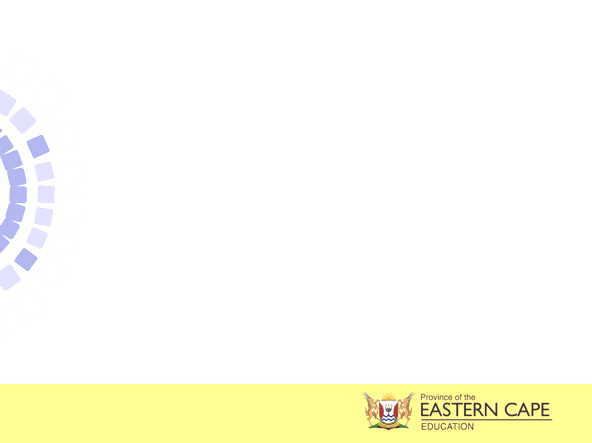 Continuous Variation
Type of variation within a population in which there is a range of phenotypes for a characteristic 
Human height is an example of continuous variation. 
                                               Height ranges from that of the shortest                               
                                                 person in the world to that of the 
                                                 tallest person. 
                                                  Other examples include hair colour,  
                                                   foot length, weight, skin colour, etc.



There is continuous variation from one extreme to the other
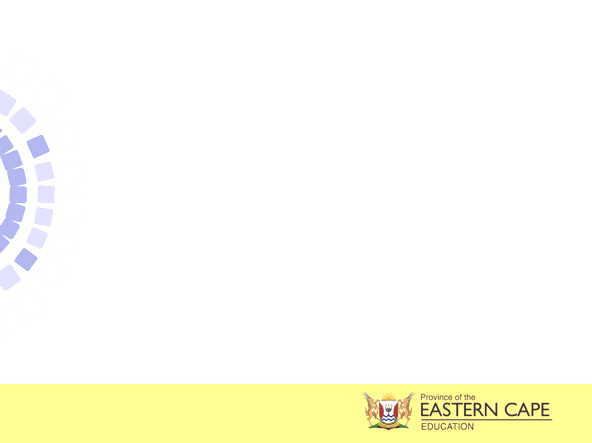 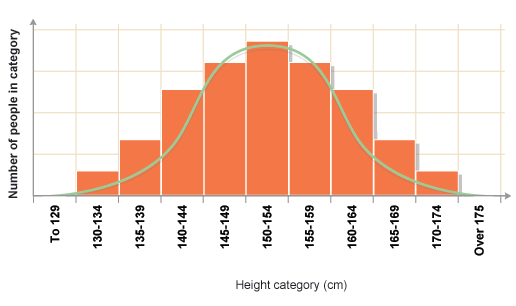 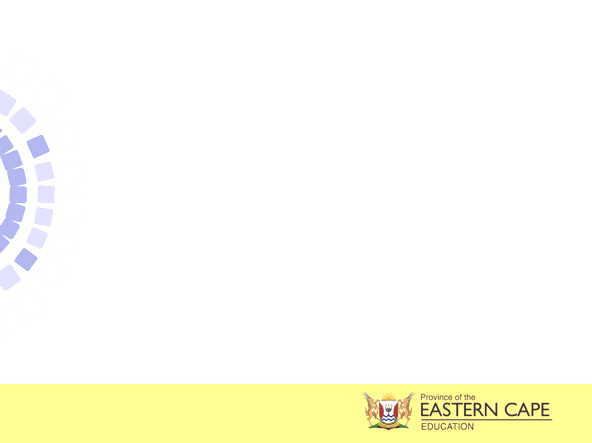 Discontinuous variation
Variation in which there are distinct categories of the phenotypes 
Discontinuous variations e.g. Mendel’s pea plants either tall or short and had no intermediate forms between these traits. 
Your ABO blood group is either A, B, AB or O
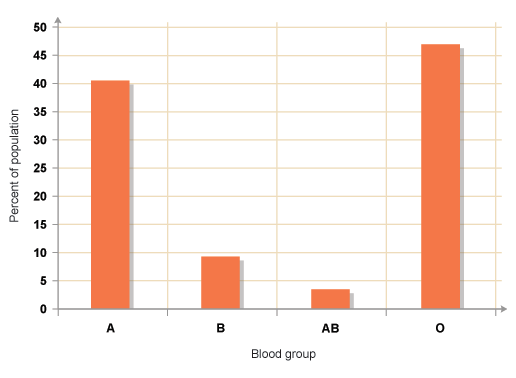 Activity- Question 1-MCQ
1.1.1 A scientific idea that still has to be tested is referred to as a …
	A theory.
	B hypothesis.
	C fact.
	D belief.							Answer: B                   (2)
 1.1.2 Shrubs of the family Proteaceae (for example waratahs and proteas) can    
           be found in Australia, South America, Indo-China and parts of Africa. 


             


This type of evidence is called…
		A the ‘Out of Africa’ hypothesis
		B fossil evidence
		C biogeography
		D cultural evidence                                                    Answer : C              (2)
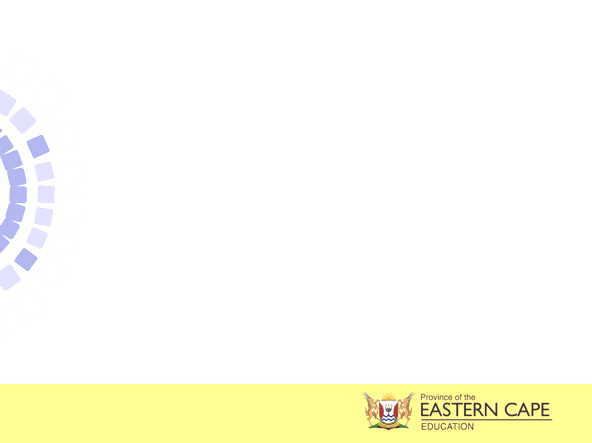 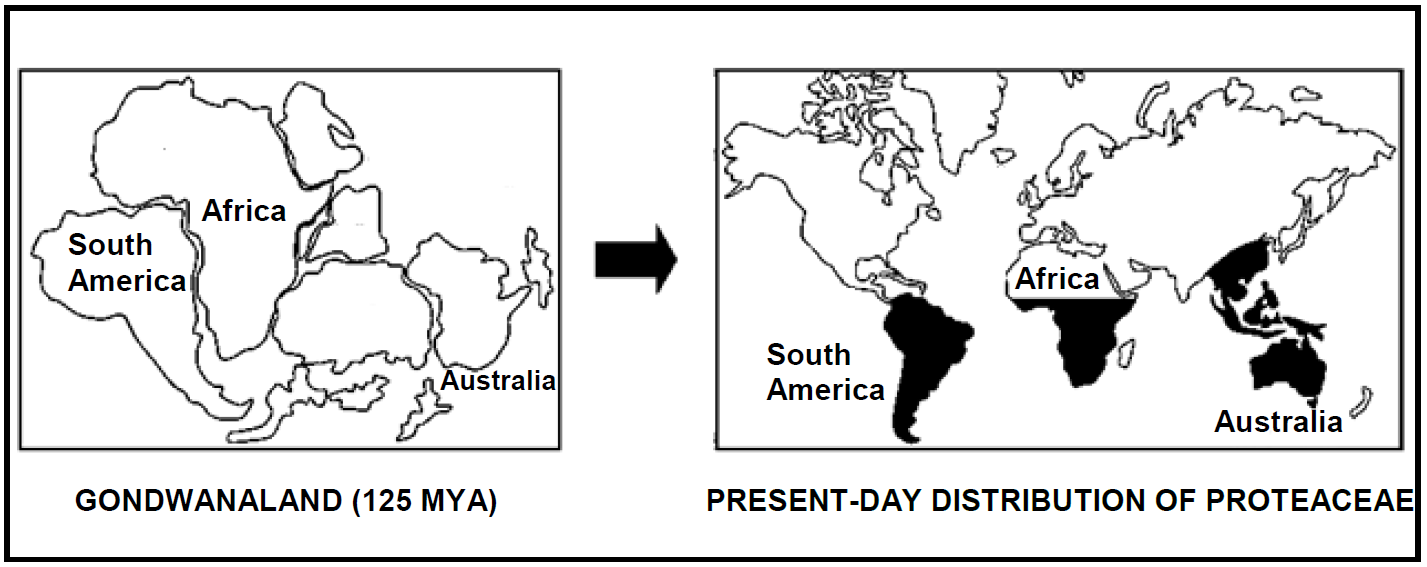 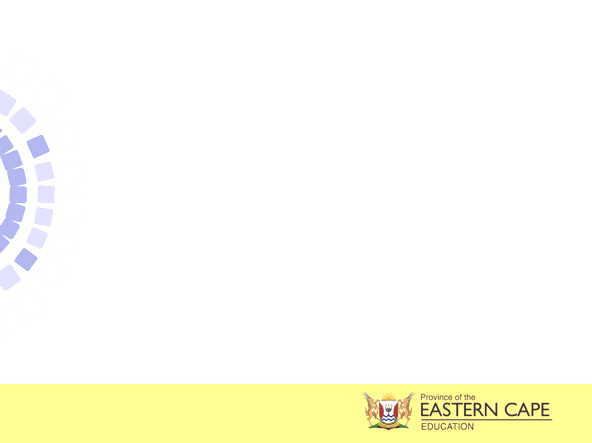 1.1.3 Which ONE of the following can be used as evidence to support
                common ancestry?
	A Different DNA sequencing in different species
	B Geographic distribution of different phyla
	C Homologous structures of a whale's flipper and a bird's wing
	D Analogous structures of a bird's wing and an insect's wing
Answer : C                                    (2)
1.1.4 The following statements relate to fossils:
	1. Very few organisms end up as fossils.
	2. Some organisms tend to decay before becoming a fossil.
	3. Only soft parts of organisms preserve easily.
	4. Geological processes may destroy fossils.
Which of the statements above are possible reasons why there are
gaps in the fossil record?
	A 1, 2 and 3 only
	B 1, 2, 3 and 4
	C 2, 3 and 4 only
	D 1, 2 and 4 only
Answer : D                                 (2)
1.1.5 The diagram below shows the fertility of the offspring produced when three populations of 
           mice, X, Y and Z, interbreed.  





             Which ONE of the following statements is CORRECT? 
A All three populations are of the same species. 
B Populations X and Z are of the same species, but populations X and Y are different species. 
C Populations Y and Z are different species, but populations X and Y are of  the same species. 
D Populations X and Y are different species, but populations Y and Z are of the same species. 
Answer: C                           (2)
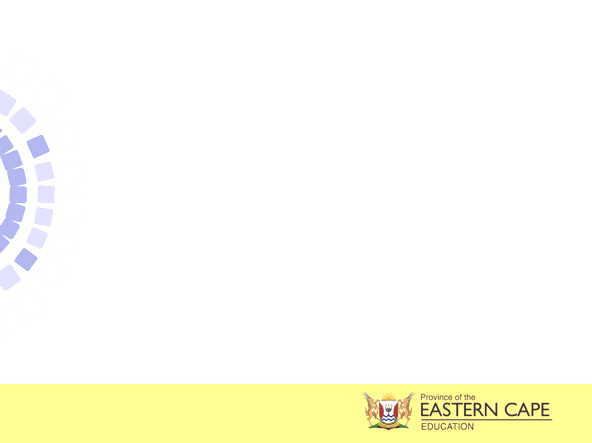 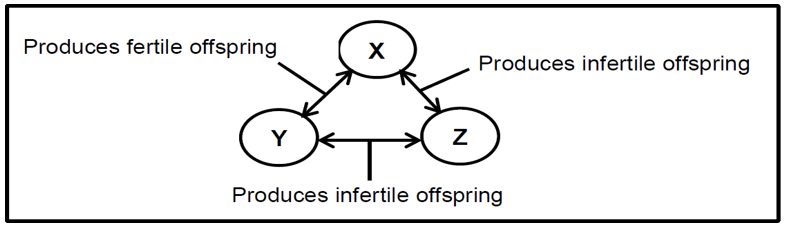 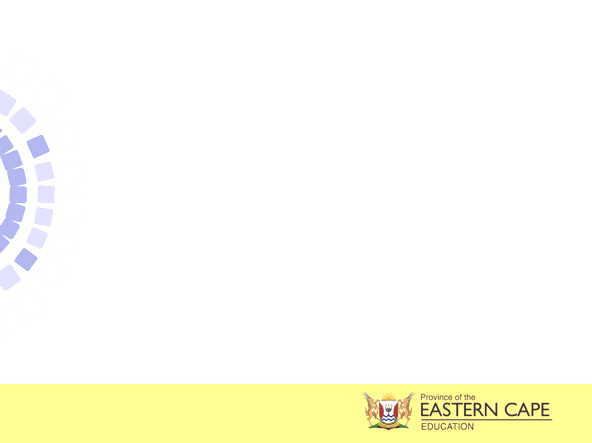 Question 2
2.1 Study the basic plans of the forelimbs of two different vertebrates shown below.





	2.1.1 Explain why the above limbs are referred to as homologous.      (2)
                    Are similar in structure suggesting a similar/common   
                    origin/ancestor 
	2.1.2 State TWO ways in which the forelimb of the bat is adapted for 
                     flying.                                                                                            (2)
                   The wing has web of skin between the metacarpals 
                    Forelimb and metacarpals are thin and long 
                    Has a large surface area  Any 2
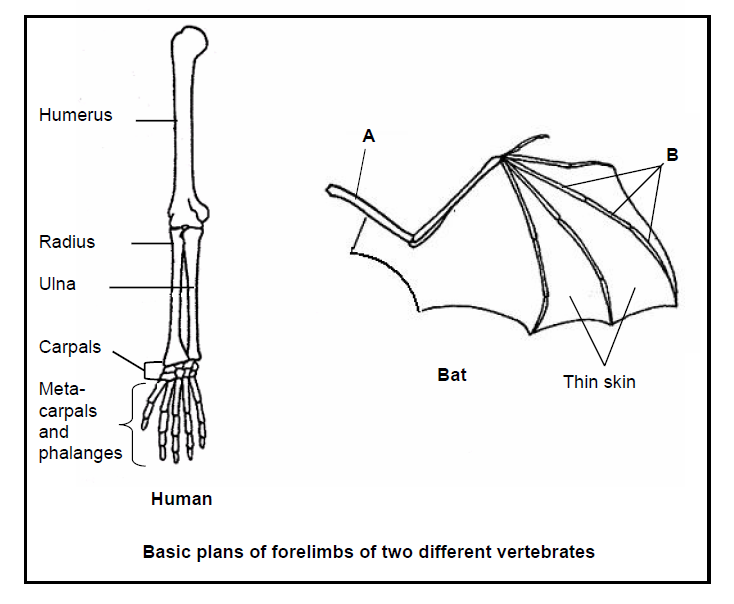 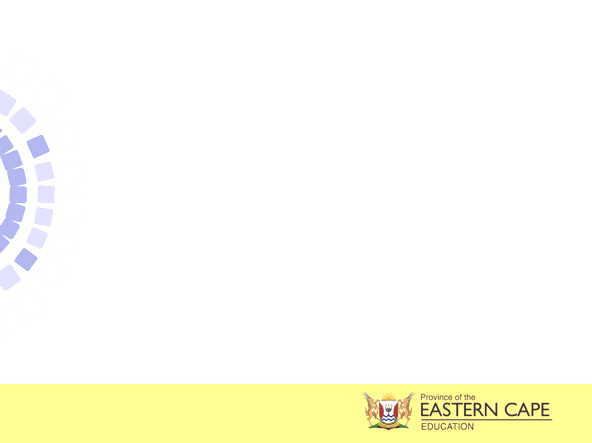 2.2 The diagrams below show the evolution of horses over time as they  
       moved from muddy ground to grassland 











2.2.1 How many times is the modern horse taller than its earliest/original   
         ancestor? Show your working.                                                                  (3) 
                  1,6 m / 0,4 m                     
                   =  4 times
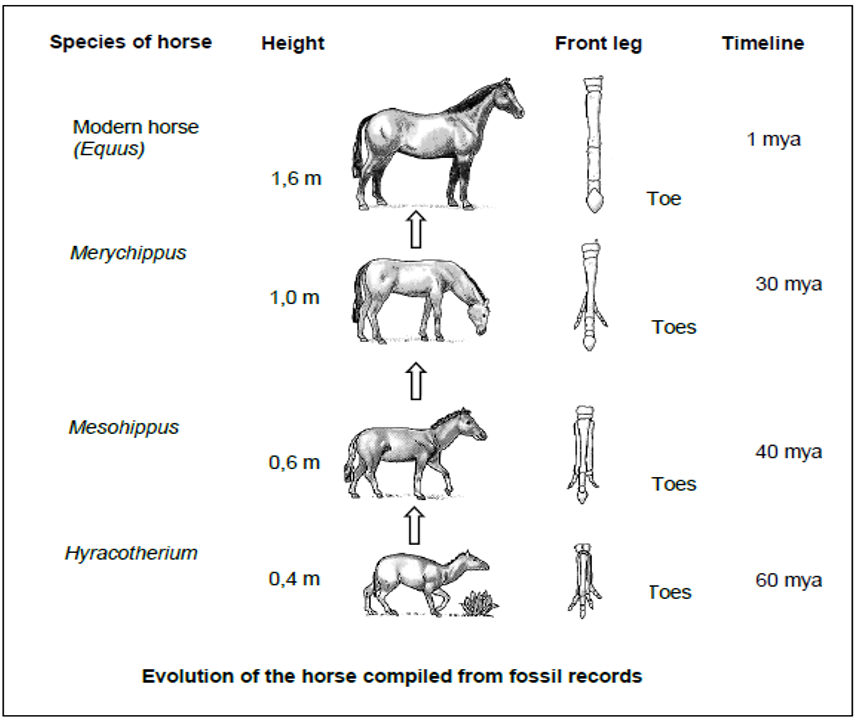 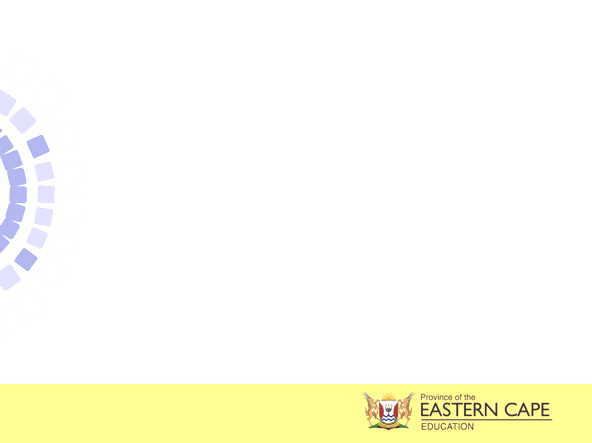 2.2.2. What happened to the appearance of the feet of the horse over time?  (2)
            -    Over time the toes appeared to decrease in  
                 number/ digits are now fused 
            -   but increased in size/elongated                                                                  
       2.2.3. Palaeontologists suggest that ancient horses lived in forests, but modern 
                  horses live  in open grassland.  Explain ONE way in which the modern 
                  horse is adapted to open grassland.                                                      (2)
                The taller body /legs of the modern horse enables it to look  
                 over grasses and have a wider view